THE MIRACLES OF JESUS
Three words which describe miracles in the New Testament.
1. Power
2. Sign
3. Wonder
John 4:39-54
“Now many Samaritans from that town believed in Him because of what the woman said when she testified, “He told me everything I ever did.” 40 Therefore, when the Samaritans came to Him, they asked Him to stay with them, and He stayed there two days. 41 Many more believed because of what He said. 42 And they told the woman, “We no longer believe because of what you said, for we have heard for ourselves and know that this really is the Savior of the world.”
“43 After two days He left there for Galilee. 44 Jesus Himself testified that a prophet has no honor in his own country. 45 When they entered Galilee, the Galileans welcomed Him because they had seen everything He did in Jerusalem during the festival. For they also had gone to the festival.46 Then He went again to Cana of Galilee, where He had turned the water into wine. There was a certain royal official whose son was ill at Capernaum. 47 When this man heard that Jesus had come from Judea into Galilee, he went to Him and pleaded with Him to come down and heal his son, for he was about to die.
48 Jesus told him, “Unless you people see signs and wonders, you will not believe.”49 “Sir,” the official said to Him, “come down before my boy dies!”50 “Go,” Jesus told him, “your son will live.” The man believed what Jesus said to him and departed. (faith in Jesus to heal his son)51 While he was still going down, his slaves met him saying that his boy was alive. 52 He asked them at what time he got better. “Yesterday at seven in the morning the fever left him,” they answered.
53 The father realized this was the very hour at which Jesus had told him, “Your son will live.” Then he himself believed, along with his whole household.54 This, therefore, was the second sign Jesus performed after He came from Judea to Galilee.
THE BIG IDEA
FAITH DETERMINES THE OUTCOME OF LIFE
“Faith is a living, deliberate confidence in the Grace of God, so certain of it, one could die a thousand times.”                         Martin Luther
“Basically, there are two paths you can walk: faith or fear. It's impossible to simultaneously trust God and not trust God.”
                    Charles Stanley
“Faith is the reality of what is hoped for, the proof of what is not seen”.”                         Hebrews 11:1
1. Desperate FaithSome people live by desperate faith.
2. Trusting FaithMany people live by trusting faith.
3. Confirmed FaithOthers live by confirmed faith.
3. Contagious FaithOnly a few live by contagious faith.
THE MIRACLES OF JESUS
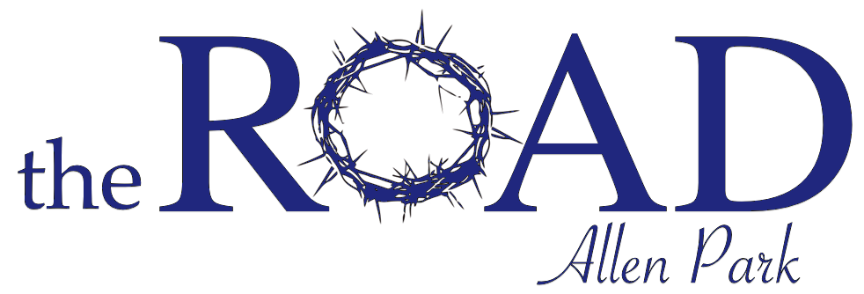